Bài 10 : LỚN HƠN, DẤU >
           BÉ HƠN, DẤU <
                  BẰNG NHAU, DẤU =
HOẠT ĐỘNG 1: KHỞI ĐỘNG
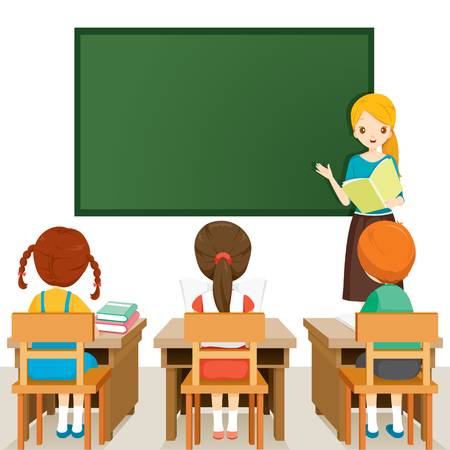 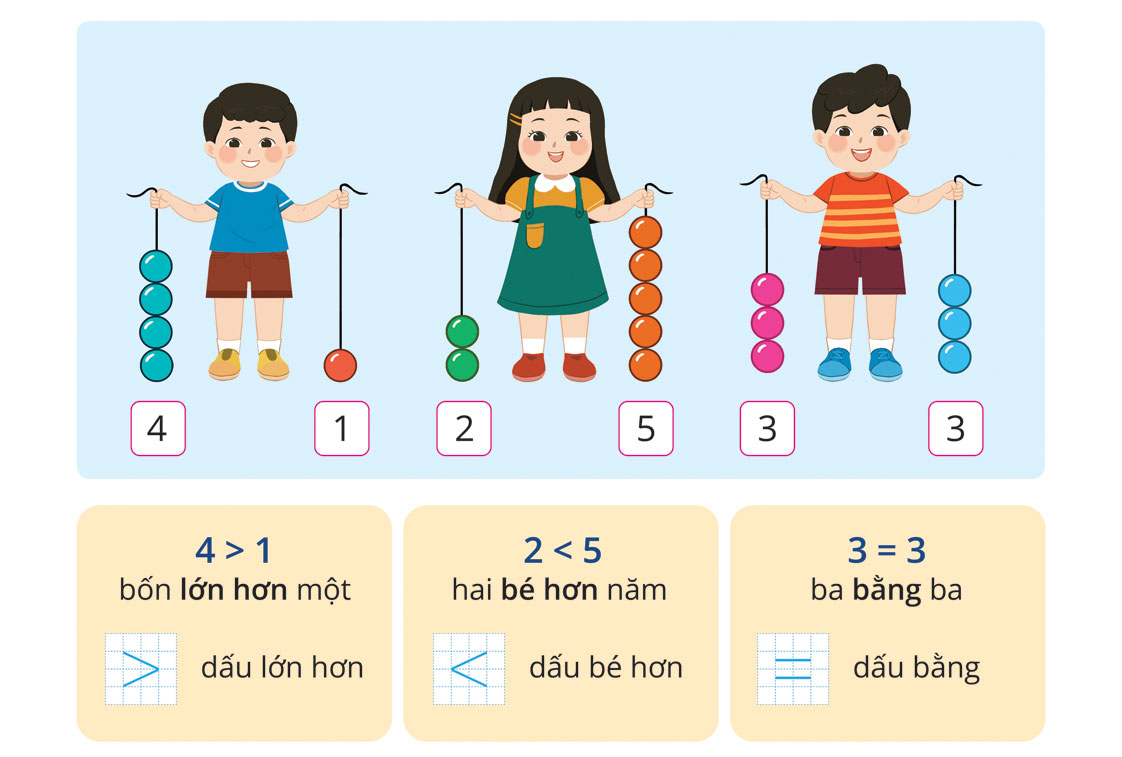 Quan sát tranh, chia sẻ  nhóm đôi về bức tranh.
HOẠT ĐỘNG 2: HÌNH THÀNH KIẾN THỨC
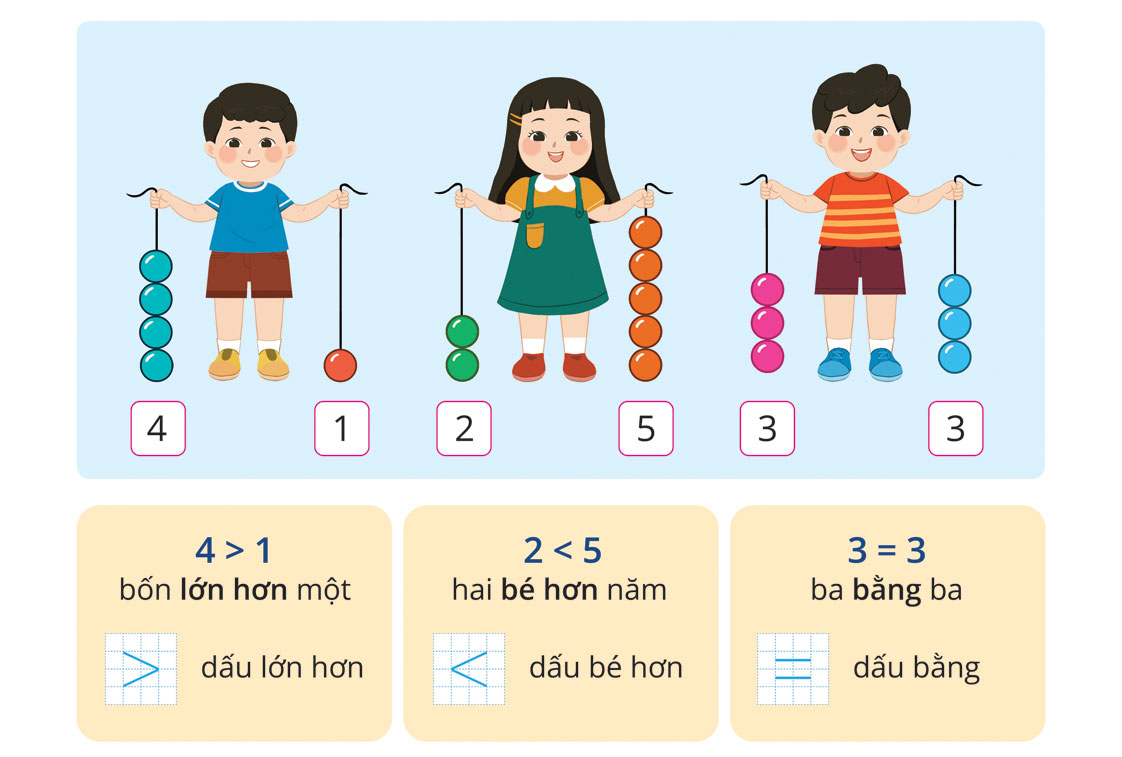 4 > 1
2 < 5
3 = 3
HOẠT ĐỘNG 3: THỰC HÀNH, LUYỆN TẬP
Bài 1
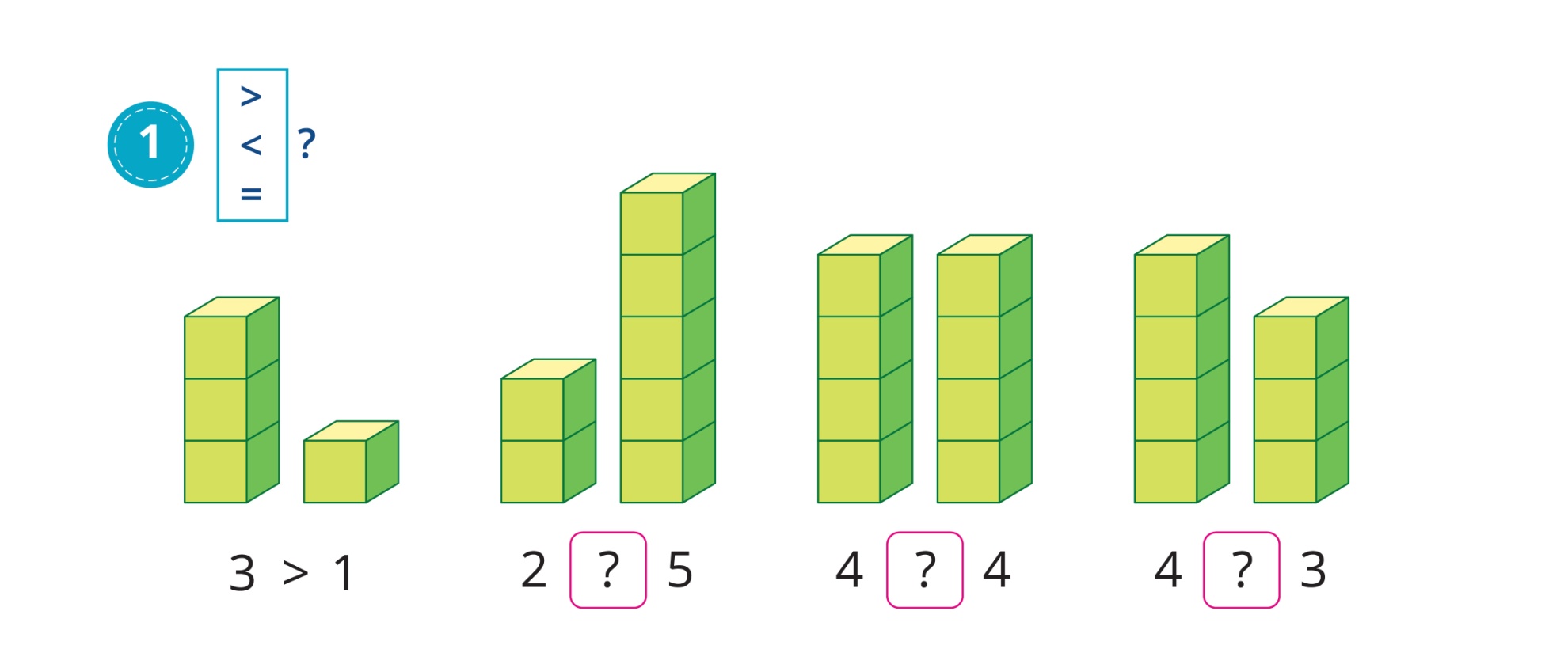 2 < 5
4 = 4
4 > 3
HOẠT ĐỘNG 3: THỰC HÀNH, LUYỆN TẬP
Bài 2
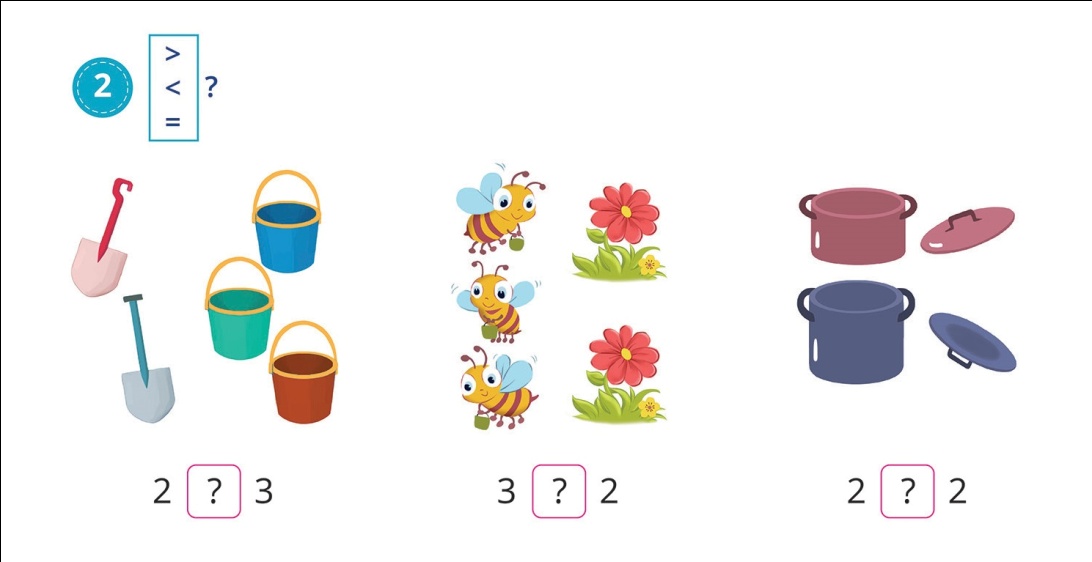 2 < 3
3 > 2
2 = 2
HOẠT ĐỘNG 3: THỰC HÀNH, LUYỆN TẬP
Bài 3
3     5
4     2
4 < 5
5 = 5
HOẠT ĐỘNG 4: VẬN DỤNG
Bài 4: Vật nào ghi số lớn hơn?
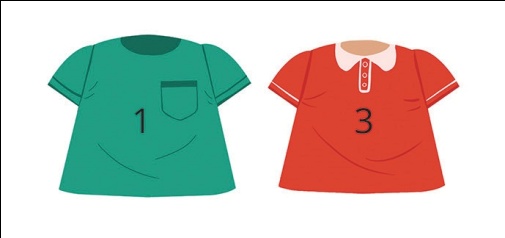 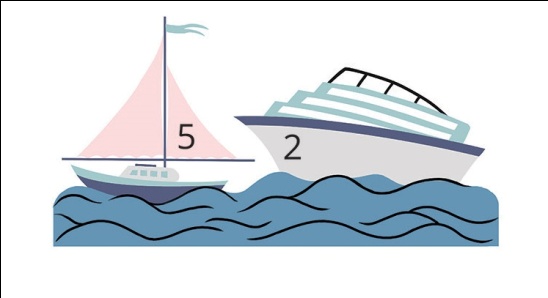 HoẠT ĐỘNG 5: CỦNG CỐ
Hoan hô, bạn giỏi quá!
5
Trò chơi
Lên núi hái hoa
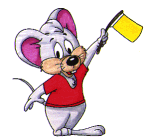 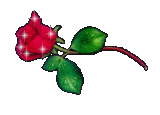 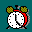 1
0
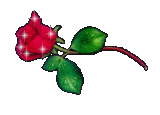 3
4
5
2
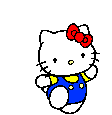 5 > 2
4 = 4
4  < 5
4
5……2
3 = 3
3
4….4
2 < 1
2
4…..5
1
3….3
2….1
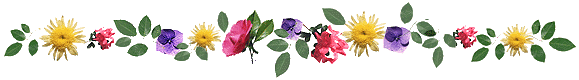 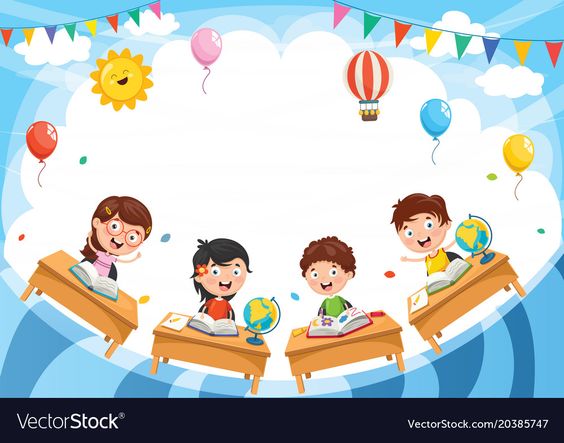 Dặn dò
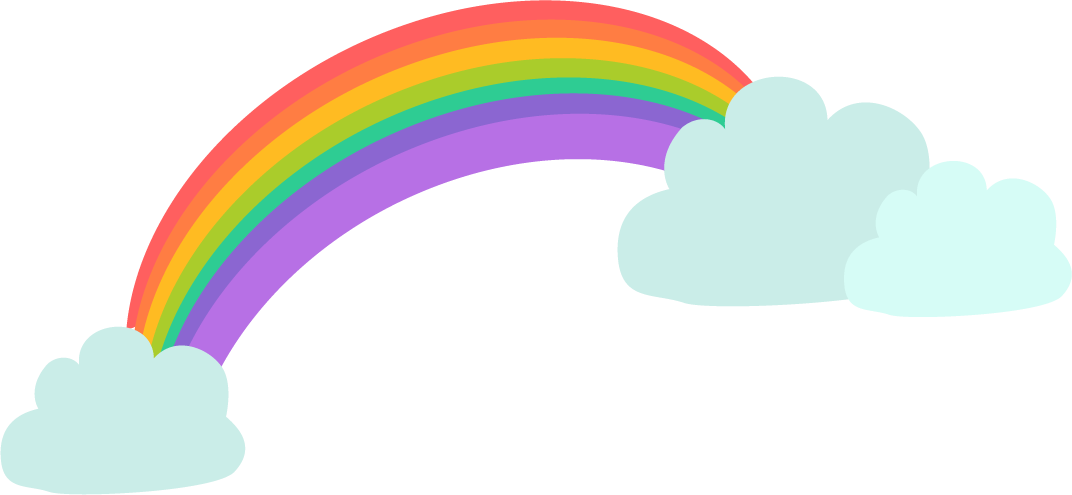 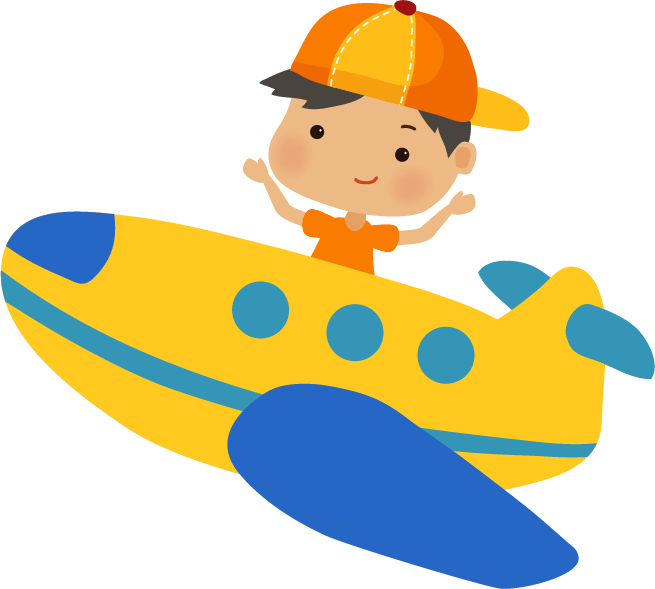 Tạm biệt và 
hẹn gặp lại!
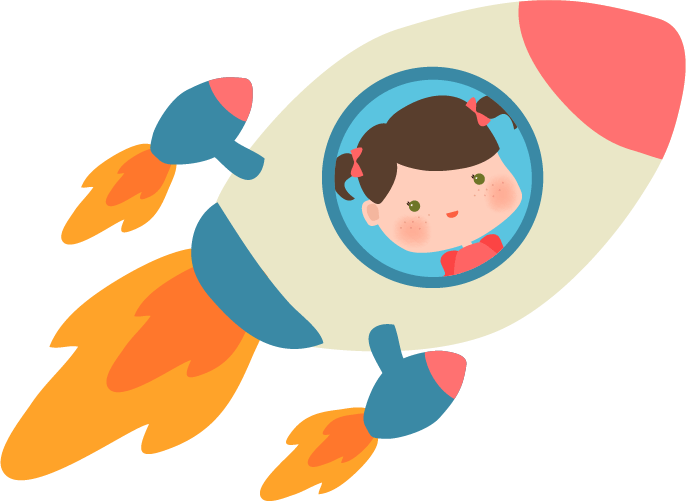 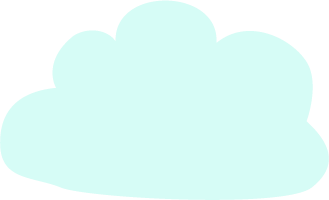 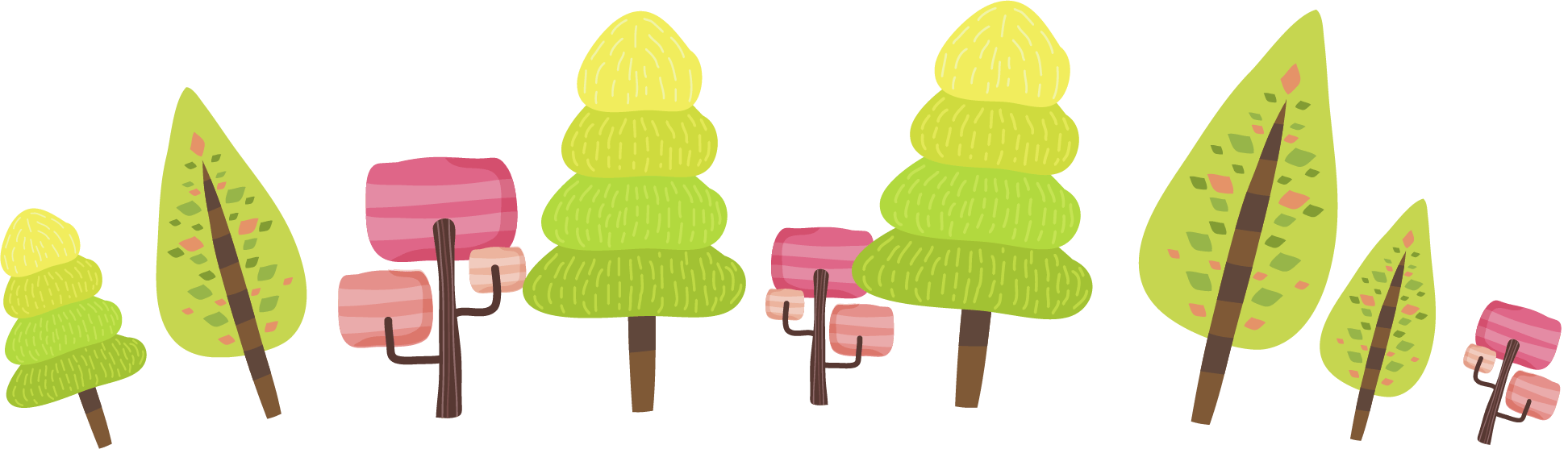 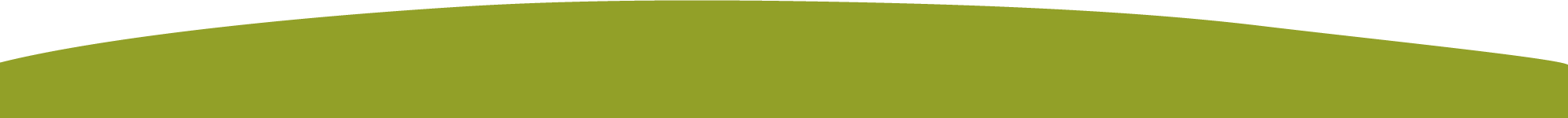